A II REPÚBLICA
CONSTITUCIÓN DE 1931
1
INTRODUCCIÓN
Esperanzas de cambio
Diversidade política
Oposición 
Dereita
Esquerda
2
CONTEXTO HISTÓRICO
Período de entreguerras:
IGM
Crecemento dos Estados Unidos
Crack  do 1929
Ascenso dos fascismos: Italia e Alemaña 
Influencia  da Revolución Bolchevique
3
4
5
6
Fases da Segunda República
7
A Proclamación da República. O Goberno Provisional. Constitución de 1931
-En Xuño de 1931  convocanse elecciones. Saindo vencedor unha coalición de Socialistas e Republicanos.
Despois de tres meses de debate se aprobase a constitución de 1931
O Goberno Provisional;
Formado por socialistas, republicanos, catalanistas de esquerda.
Inicia unha serie de Reformas:
Políticas:
Instaura un goberno autonómico en Cataluña
Sociais:
Instaura as 8 H Laborais
-Reforma  educativa
-Lei do Divorcio
FORMACIÓN DO GOBERNO PROVISIONAL
Dereita liberal republicana (Miguel Maura e Alcalá Zamora)
Republicanos de esquerda (Azaña e Marcelino Domingo) 
Republicanos radicais (Alexandro Lerroux, Martínez Barrio) 
Socialistas (Largo Caballero, Prieto e Fernando de los Ríos)
Nacionalistas cataláns (Nicolau d´Olwer) 
Sectores republicanos galeguistas (Casares Quiroga).
9
Partidos e sindicatos na Segunda República
Radical-socialistas (M. Domingo)
Acción Republicana (M. Azaña)
ORGA (galeguistas como Casares Quiroga)
ERC (L. Companys, F. Macià)
Republicanos (reformistas)
son
con
Socialdemócratas (J. Besteiro, I. Prieto)
Revolucionarios (Largo Caballero, UGT)
PSOE
Esquerdas
PCE (prosoviéticos)
POUM (antisoviéticos)
Comunistas
Trentistas (anarcosindicalistas, como Pestaña)
FAI (insurreccionalistas, como Durruti, Ascaso y García Oliver)
Anarquistas
Dereita republicana
Partido Radical (Lerroux)
Dereita Liberal Republicana (Alcalá Zamora)
Lliga Rexionalista
PNV
Partido Agrario
Partido Liberal Demócrata
CEDA (J.Mª. Gil Robles)
Conservadores e  católicos
Dereitas
Acción Española
Renovación Española (Calvo Sotelo)
Comunión Tradicionalista (carlistas)
Monárquicos
JONS
Falange
Fascistas
Actuacións do Goberno Provisional
11
PRIMEIROS CONFLICTOS
PROVOCADA POR SECTORES PARTIDARIOS DE 
CAMBIOS RADICAIS
TENSIÓN SOCIAL
FOLGAS
TERRATENENTES, POLA REFORMA AGRARIA
PATRONOS, POLAS
      REFORMAS LABORAIS
OPOSICIÓN AO GOBERNO
 DE DISTINTOS SECTORES
IGREXA, POLO LAICISMO
NO ENSINO E POLO ABANDONO
DA FINANCIACIÓN DA  IGREXA CATÓLICA
PRIMEIROS CONFLICTOS
REFLEXO DO ANTICLERICALISMO 
RADICALIZADO POLA  OPOSICIÓN DA 
IGLESIA  Á REPÚBLICA
QUEIMA DE CONVENTOS
DESPRESTIXIO DUN GOBERNO QUE
 INTENTA EVITAR OS DISTURBIOS
ELECCIONS XERAIS XUÑO 1931
Convocatoria eleccións  xerais para xuño
Vitoria coalición republicano-socialista
Cambio  no panorama político Español
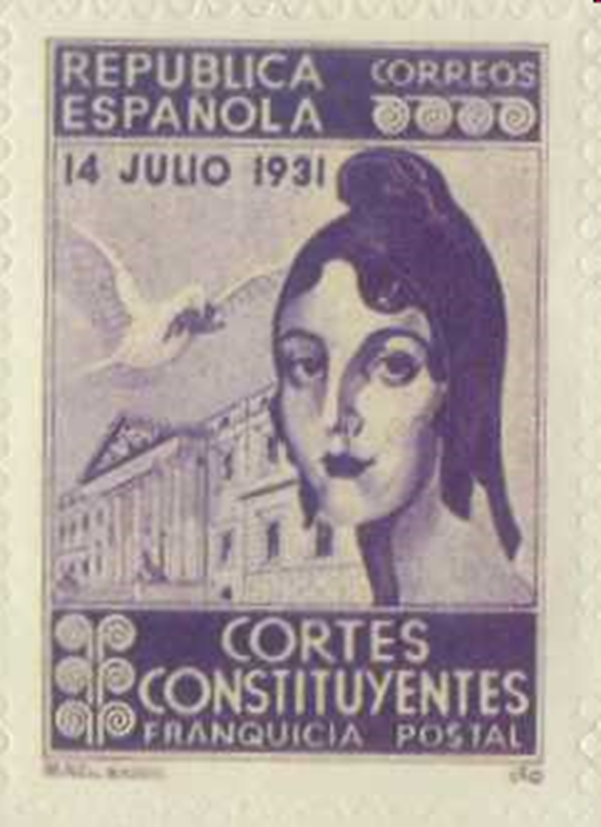 14
ELECCIÓNS DE 1931
15
Composición das Cortes Constituintes
GOBERNO PROVISONAL
16
VOTO FEMENINO
17
CONSTITUCIÓN DE 1931
Carácter democrático 
Progresista
Definía ao Estado Español como “unha República de traballadores de todalas clases”
Resaltar a súa vontade popular.
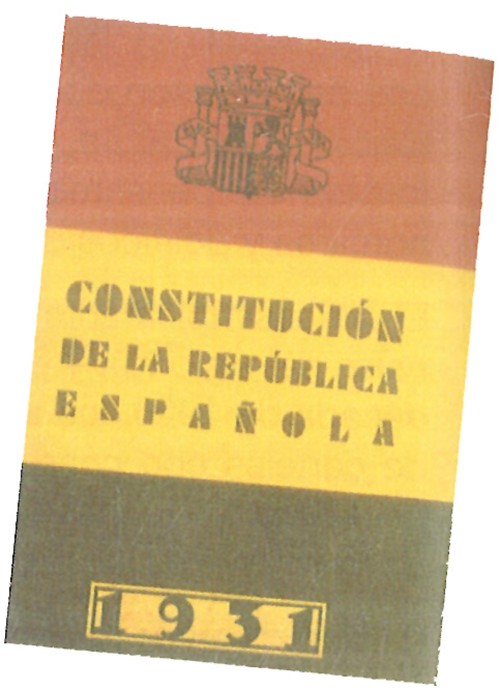 18
CARACTERÍSTICAS DA CONSTITUCIÓN
O poder lexislativo residía plenamente nas Cortes, constituidas por unha sola cámara
O executivo recaía  no Consello de Ministros e   no presidente da República
O poder xudicial  confiabase a unhos xueces independientes; 
Nacionalizan os servicios públicos
Amplia declaración de dereitos e liberdades, 
Establecía o voto desde os 23 años e por primera vez votan as mulleres. 
Aceptabase a posibilidade de constituir gobernos autónomos en algunhas rexións;
19
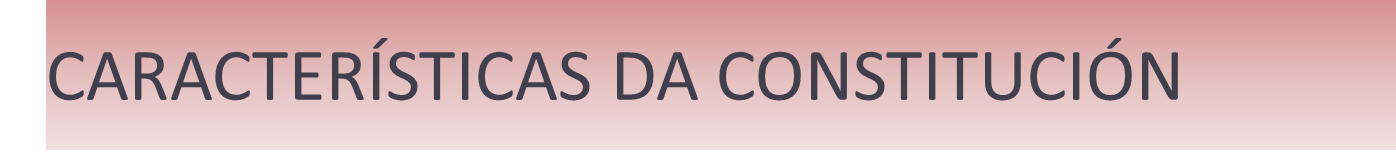 Separación da Igrexa i Estado, reconocía se o matrimonio civil e o divorcio. 
Tamén  expresaba a igualdade de todolos ciudadáns ante o dereito á educación e o traballo.
20
O Bienio Reformista 1931-1933
As mesmas persoas que ocuparon cargos importantes no  Goberno Provisional
Salvo republicanos de Dereitas: Lerroux
Continúa a Reforma educativa
Reforma militar: peche da academia de Zaragoza
Continúa  aReforma Agraria
Creación do  IRA
Polémica dende a esquerda e dereita
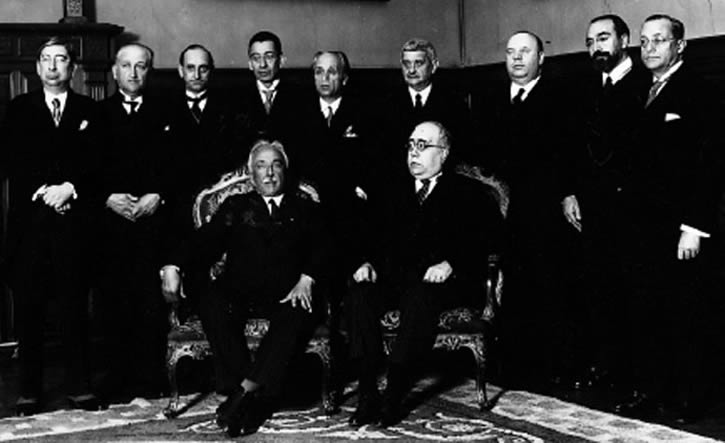 O BIENIO REFORMISTA
O BIENIO REFORMISTA (1931-1933). 
Xefe do Estado: Alcalá Zamora
Xefe do Goberno: Manuel Azaña 
(coalición esquerdas e socialistas)
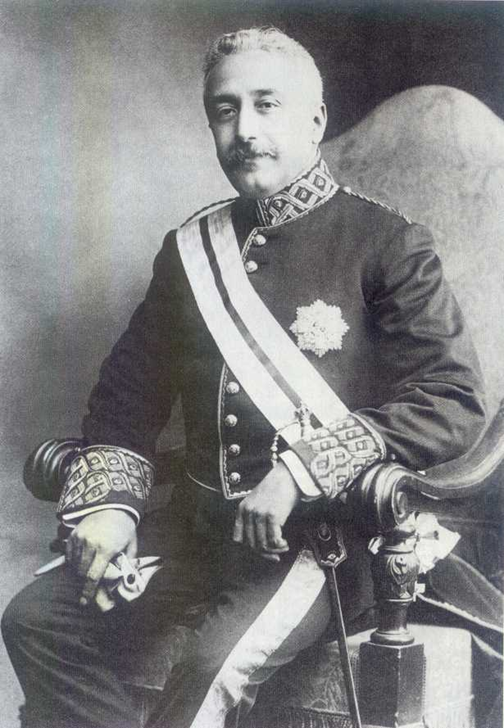 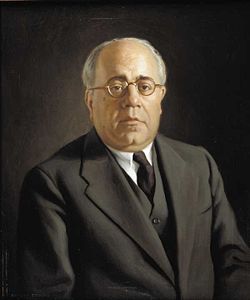 22
PROGRAMA DE REFORMAS
Reforma do exército
Reducción efectivos militares
Fin macrocefalia
Supeditación dos tribunais militares aos civis, fidelidade ao réxime.
Reducción unidades
Modernización.
Remodelación das escolas militares (Supresión da de Zaragoza)
23
PROGRAMA DE REFORMAS
Reforma do exército
Ben planificada pero non acada os seus obxectivos:
 Número de oficias retirados menos do esperado
 Disminución de orzamentos dificulta a modernización.
 Tomada polos  africanistas 
       como unha agresión en 
       toda regra que xenerará    
       movementos conspirativos
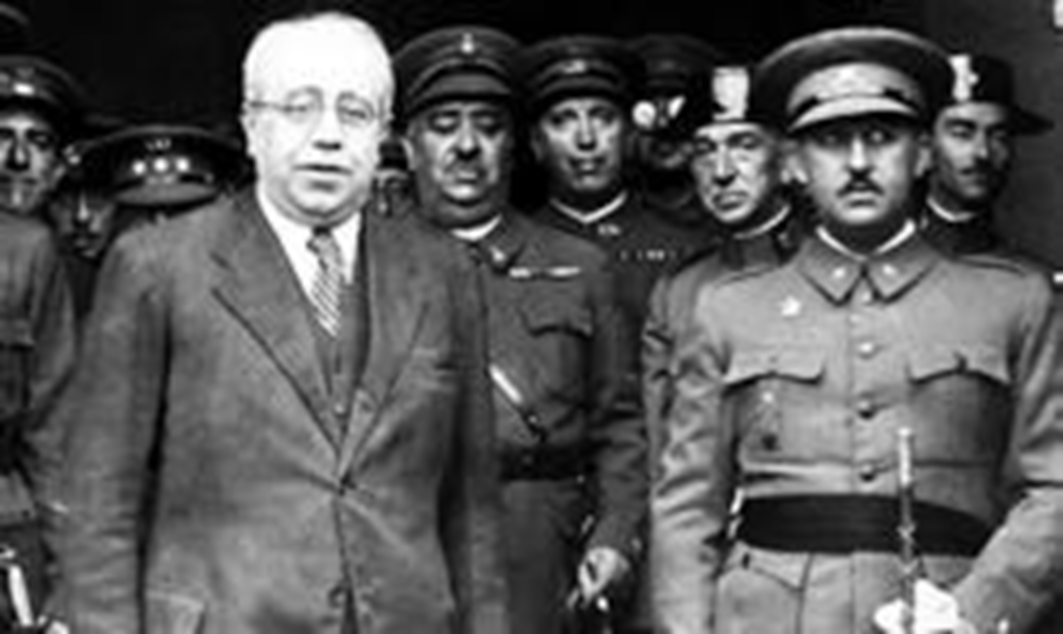 24
PROGRAMA DE REFORMAS
A Reforma da Igrexa.
Limitar a influencia da Igrexa 
Secularizar a vida social
A Constitución, estipulou:
Non confesionalidade do Estado
Libertade de cultos
Supresión do presuposto ao culto e clero 
Limitación da posesión de bens  ás ordes relixiosas. 
Permítese o divorcio e o matrimonio civil.
25
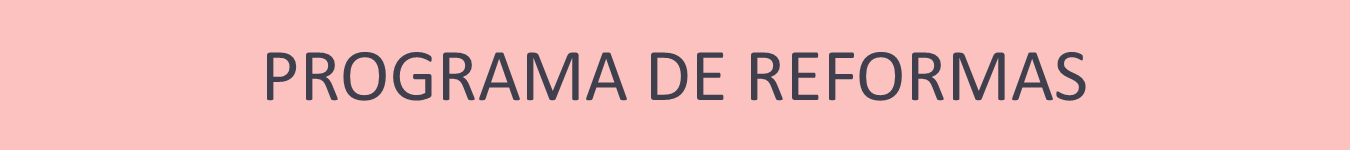 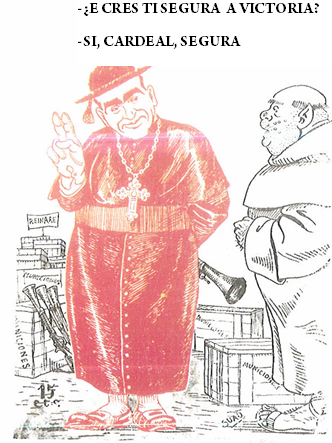 Disolucíon da compañía de Xesús i encautación dos seus bens
A lei de congregacións limita a posesión de bens ás ordes relixiosas.
A reforma relixiosa sería continua fonte de problemas xa que os católicos consideraban esta medida unha agresión á relixión.
A xerarquía eclesiástica posicionouse en contra da república
Expulsión do cardeal Segura
Queima de conventos e igrexas
26
QUEIMA DE CONVENTOS
27
PROGRAMA DE REFORMAS
Reforma Agraria. 
Lei de Reforma Agraria, 1932
Mellorar  a situación dos campesinos 
Poñer fin ao atraso de gran parte da agricultura española.
28
PROGRAMA DE REFORMAS
29
PROGRAMA DE REFORMAS
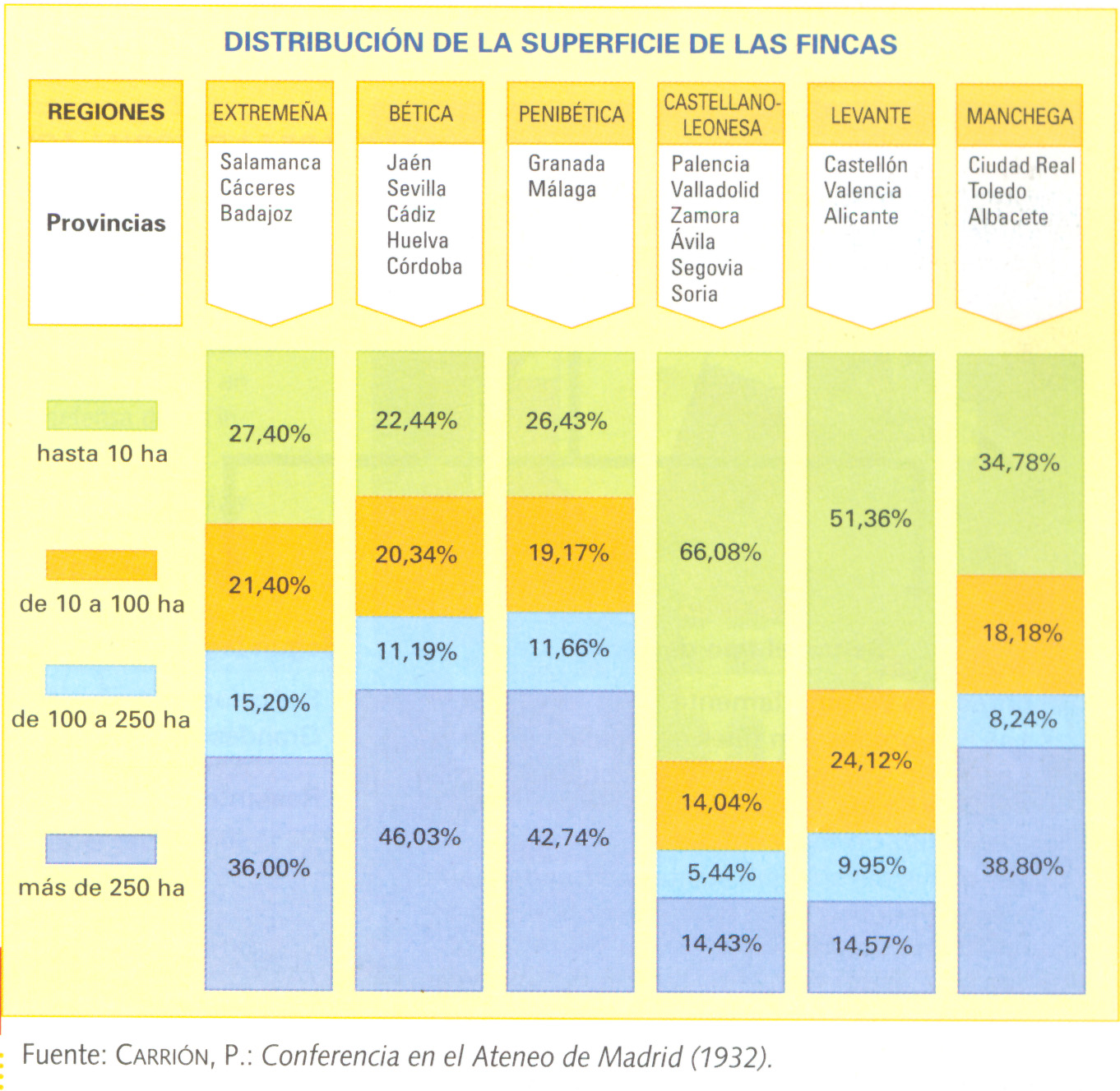 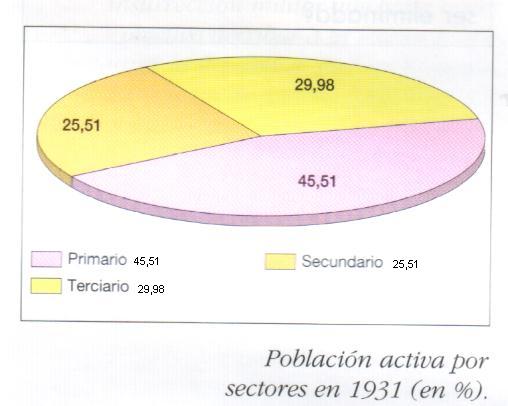 Población activa por sectores en 1931 (%)
A REFORMA AGRARIA
PROBLEMAS:
        Tratábase de modernizar á agricultura non de colectivizar.
Resultados bastante limitados:
  Expropianse menos hectareas das pevistas e aséntanse menos colonos 
  Complexidade da lei
  Falta de recursos económicos para as indemnizacións.     
Consecuencia:
  Descontento dos grandes propietarios (en contra da republica)
  Campesiños decepcionados revoltas contra a república.
31
PROGRAMA DE REFORMAS
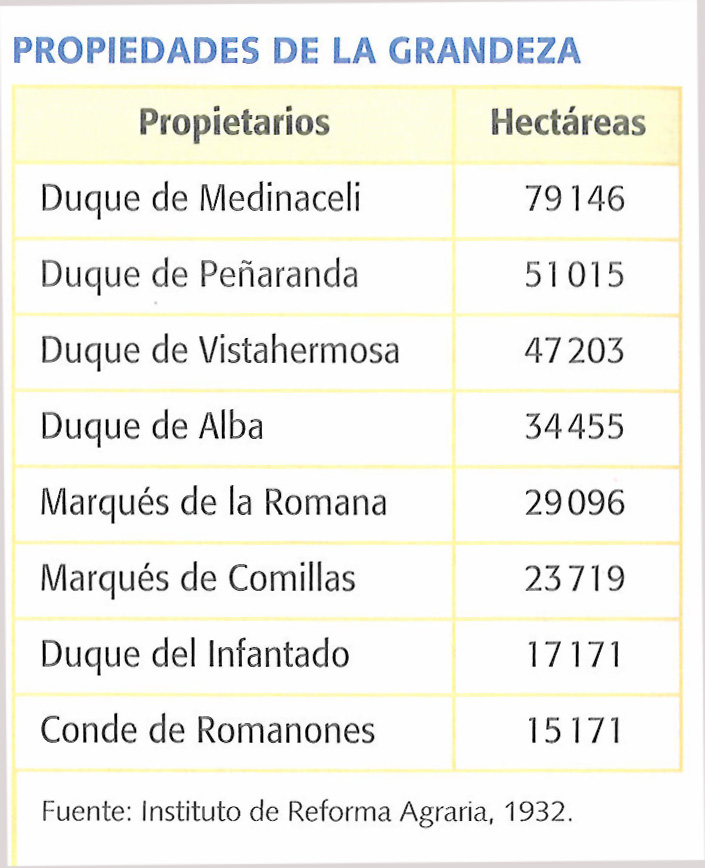 Proiedades dos Grandes
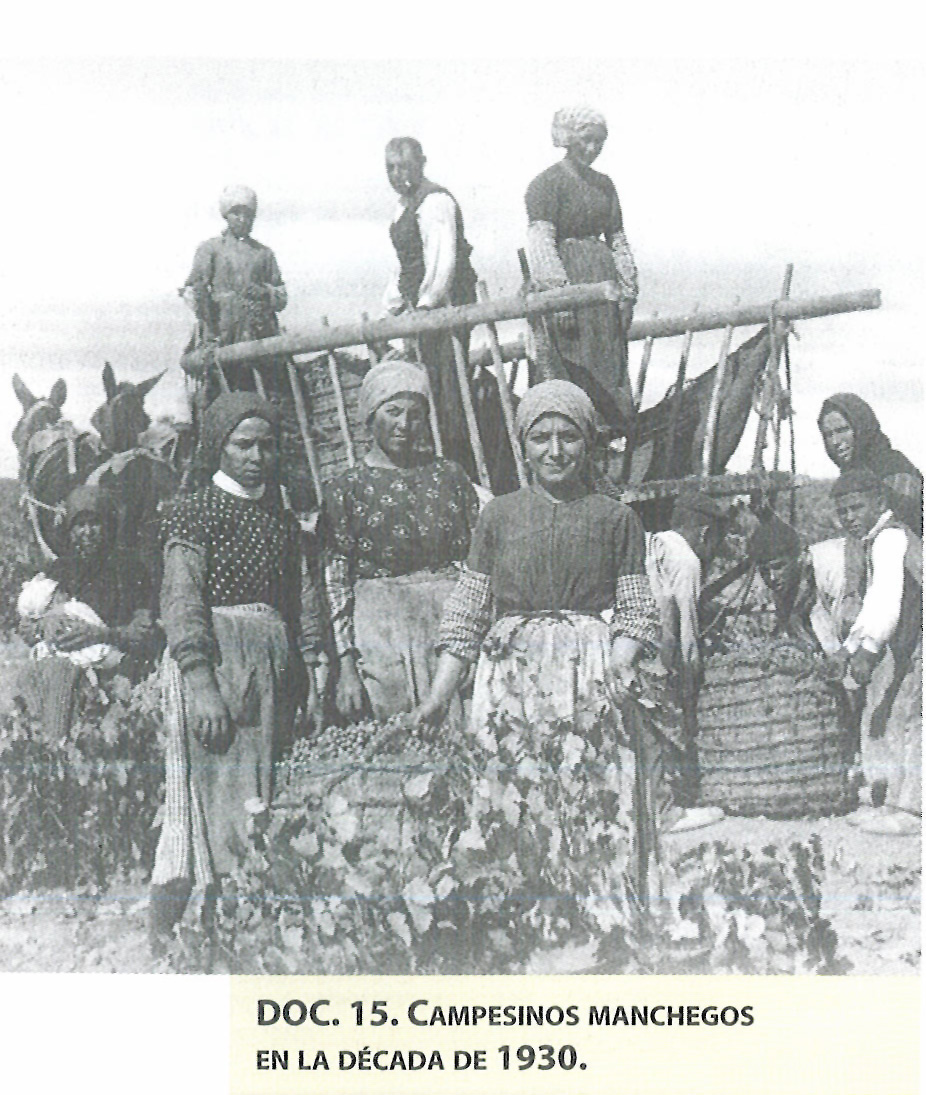 PROGRAMA DE REFORMAS
Reforma do Estado centralista (as autonomías).
Vai a permitir que rexións con sentimento nacionalista teñan un goberno propio.
Estatuto Catalán, 1932:
O 14 de abril de 1931 Maciá, proclama a república de Cataluña, pero dará marcha atrás trala negociación co goberno provisional.
Estatuto de Nuria aprobado polo 99% de votos afirmativos.
Discusión do Estatuto no parlamento  español en  agosto de 1931
Reticencias da dereita e finalmente aprobado en 1932.
Recortes  respecto ao Estatuto de Nuria en economia, cultura, educación.
Eleccións as gaña ERC , Maciá primeiro presidente.
33
PROGRAMA DE REFORMAS
Proxecto estatuto vasco, 1936
Carlistas e PNV aproban un proxecto de Estatuto en 1931.
Oposición de republicanos e socialistas por cosideralo moi confesional, e pouco democrático.
O Carlismo farase antiautonomista
O PNV achegase ás forzas republicanas
1936 apróbase o Estatuto con apoios de PNV, republicanos e socislistas
Aguirre elexido Lehendakari
Galicia
O 28 de xuño de 1936 plebiscítase o Estatuto de autonomía de Galicia.
Aprobado por inmensa maioría non vai a entrar en vigor debido ó estoupido da guerra
34
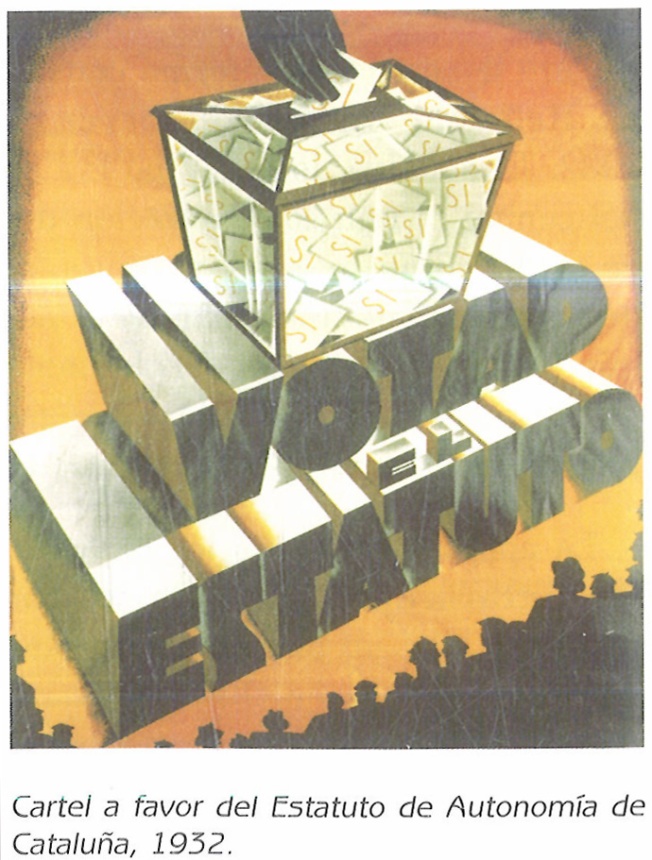 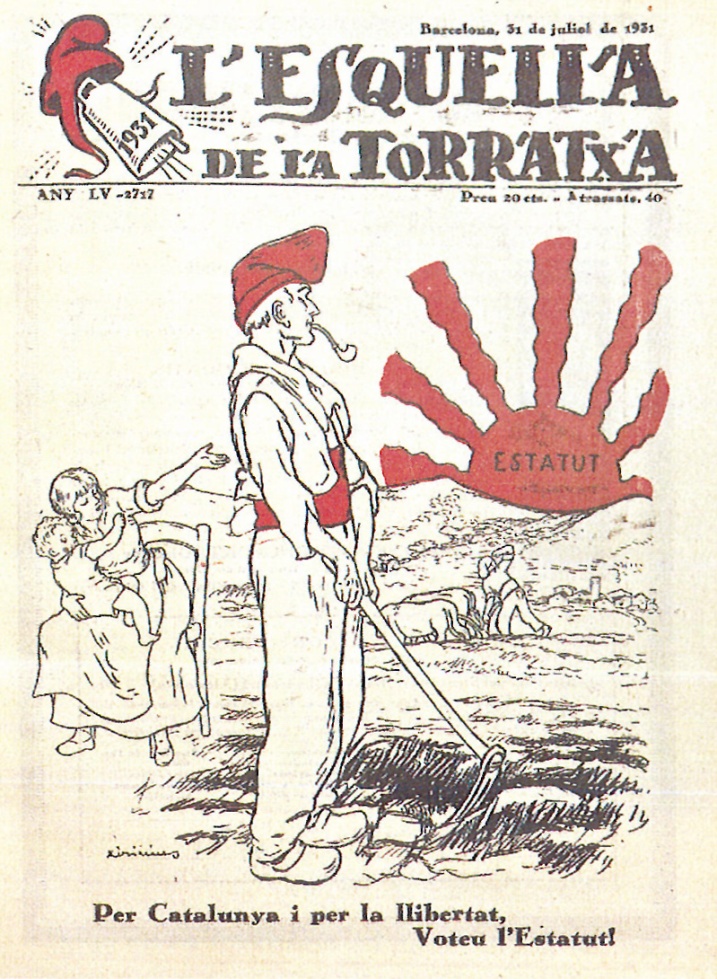 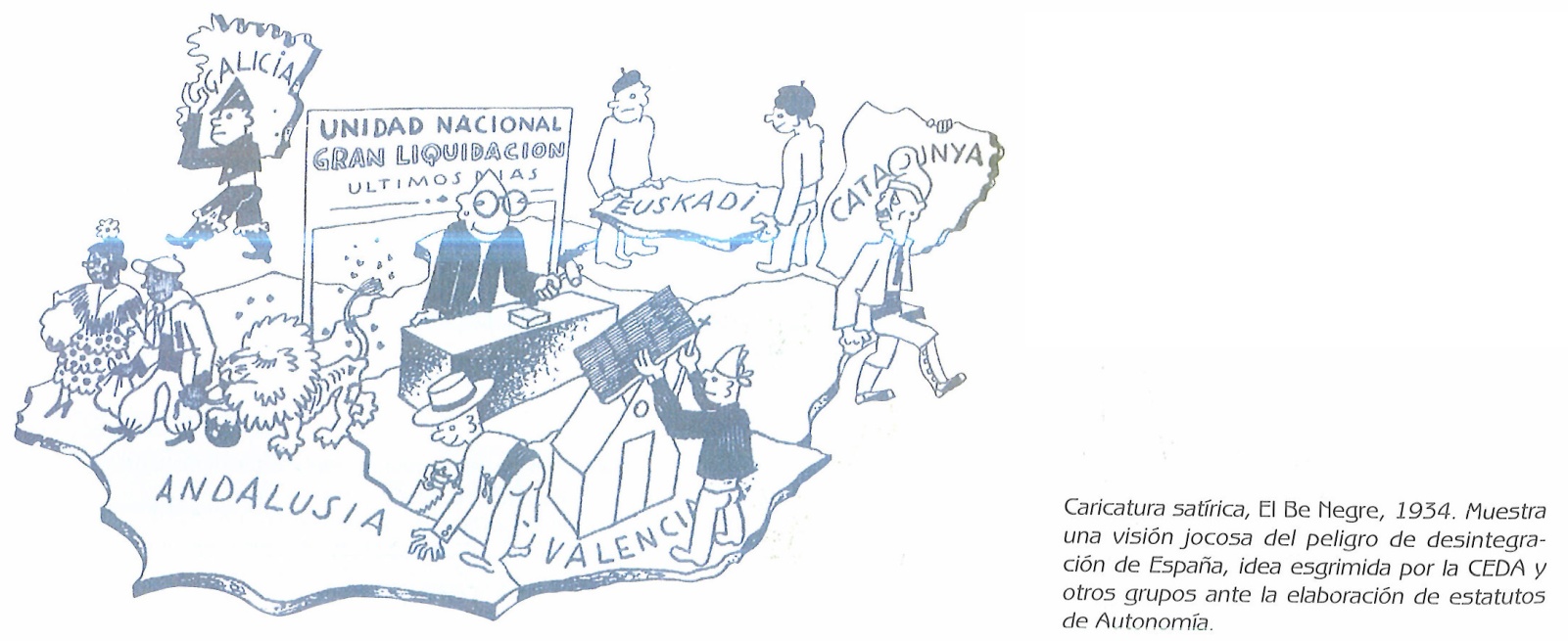 Caricatura sobre o «perigro de desintegración de España» no  El Be Negre (1934)
PROGRAMA DE REFORMAS
Reformas sociais. 

Lexislación laboral que promove a igualdade das condicións laborais
Lei de Contratos de Traballo(negociación colectiva)
Seguros sociais
Reducción da xornada laboral (40 horas semanais)
Aumentos salariais
Xurados mixtos labor de arbitraxe en caso de desacordo.
Maior presencia dos sindicatos agrícolas na contratación das labores do campo.
36
PROGRAMA DE REFORMAS
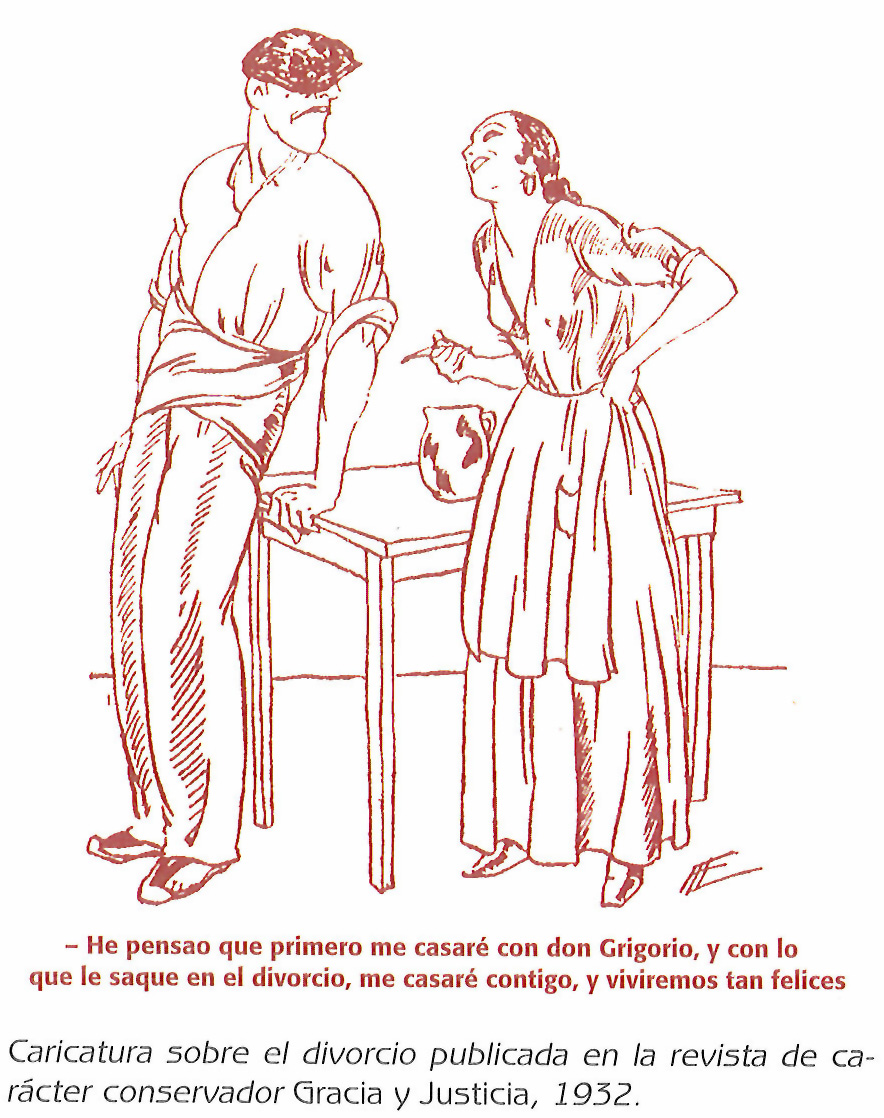 Melloras sociais:
Dereito ao voto
Maior número de dereitos e libertades.
Matrimonio civil.
Divorcio
37
PROGRAMA DE REFORMAS
Reforma Educativa. 
Promover unha educación liberal e laica 
Creación 10.000 nuevas escuelas  e 7.000 prazas de profesores
Presupuesto de educación se incrementó en un 50%
Modelo de escuela mixta, laica, obligatoria y gratuita. 
Desenvolvemento cultural da poboación en sectores máis desfavorecidos imposibel o accesoá cultura
Misións pedagóxicas difunden a cultura no rural (bibliotecas, cine, teatro, etc…)
Misións pedagóxicas
38
ADVERSARIOS  DO BIENIO REFORMISTA
A dereita se reorganiza:
Iglesia, Ejército, propietarios de tierras, organizaciones patronales...
A queima de conventos aumenta o medo dos sectores máis conservadores
39
A DEREITA SE REORGANIZA
Creación  diversos grupos: 
Acción Española
Renovación Española
CEDA (Gil Robles)
Comunión Tradicionalista(carlistas)
Falange Española (José Antonio Primo de Rivera)
JONS(fascistas)
UME (militares golpistas)
Golpe de Estado Sanjurjo en 1932
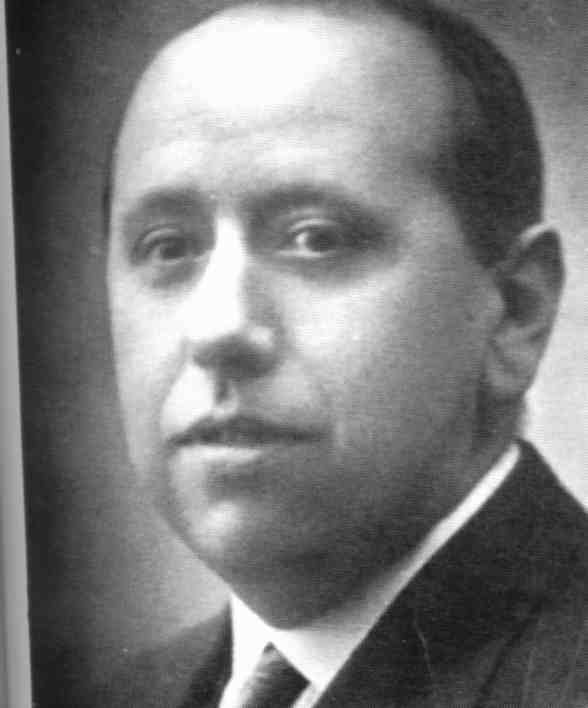 Monárquicos
Fascistas
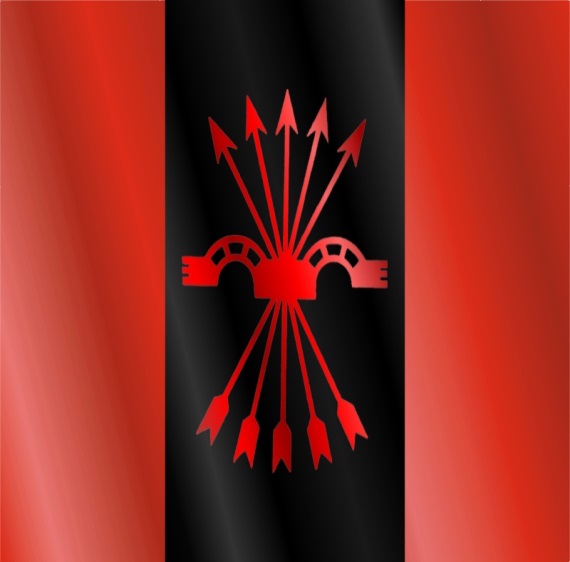 40
LEVANTAMENTO SANJURJO
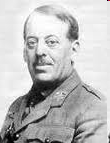 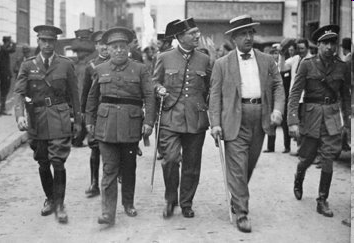 41
OS SINDICATOS FAN FORZA
42
ADVERSARIOS BIENIO REFORMISTA
Sectores progresistas
Campesinado e proletariado
Lentitude e timidez das reformas
Oleada de conflictividade
                           Casas Viejas
                      Castilblanco
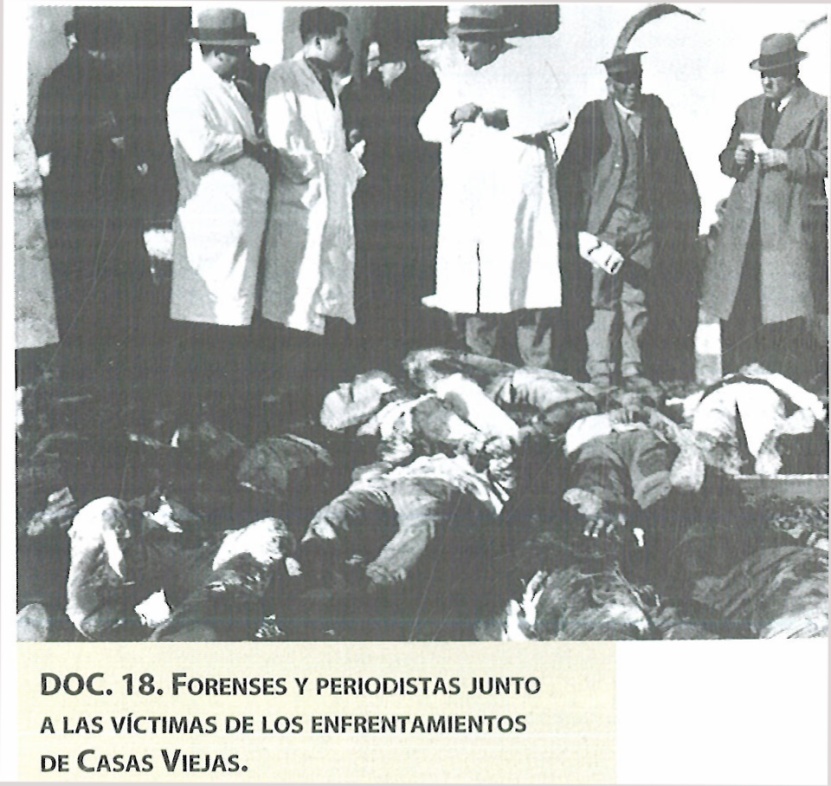 43
LEVANTAMIENTOS ANARQUISTAS
44
ELECCIÓNS NOVEMBRO 1933
Eleccións 1933
Victoria dereitas
Coalición Partido Radical (Alejandro Lerroux) e CEDA (Gil Robles)
45
ELECCIONS NOVEMBRO DE  1933
46
ELECCIONES 1933
47
O BIENIO CONSERVADOR
O BIENIO CONSERVADOR (1933-1936)
Xefe do Estado: Alcalá Zamora
Xefe do Goberno: Alejandro Lerroux
Maior número de parlamentarios da CEDA pero o goberno o aglutinan os homes de Lerroux.
1934 cambio de goberno entra a CEDA
Revolución en Asturias
48
PARALIZACIÓN DAS REFORMAS
Freno á reforma agraria
Devolución das terras á nobreza (desquite)
Enfrontamento con Cataluña pola reforma agraria( Lei de contratos de cultivo. Rabbassaires)
Dotación  de presupuesto para clero
Amnistía Sanjurjo e o resto de sublevados
Conservan a reforma militar i educativa ainda que con menos orzamento
49
REVOLUCIÓN OCTUBRE 1934
Revolución de Octubre de 1934. 
Entrada de membros da CEDA (Fascismo?)
Levantamento de 1934
Asturias
Cataluña
Represión xeneral Franco
50
A REVOLUCION EN ASTURIAS
Acordo entre anarquistas, socialistas e comunistas.
Columnas obreiras toman a cunca mineira
Cuarteles da garda civil
Asedian oviedo
Fanse cargo do suministro auga, elecricidade e alimentos.
O goberno envía á lexión ao mando de Franco para reprimi-lo levantamento.
Máis de 1.500 mortos, 2.000 feridos e 5.000 detidos.
Execucións sumarias ordeadas  polos xenerais á fronte
51
A REVOLUCIÓN EN CATALUÑA
Declaración da republica catalana por parte de Companys.
Folga xeral(non participa a CNT) PSOE, UXT, comunistas e Rabassaires.
CNT e maioritario a folga acaba en fracaso.
Declárase o estado de guerra e o exército toma o palacio da Generalitat.
Pleno do Concello e  goberno da Generalitat son detidos.
Azaña, entre outros tamén e detido e encarcelado
52
O BIENIO TRALA REVOLUCIÓN
Política da CEDA cada vez máis represiva
Franco xefe  do estado maior
Politica contrarreformista todavía máis dura
Devolución aos xesuitas das súas posesións
Suspensión do Estatuto de Autonomía de Cataluña.
Pretenden modificar a constitución, xullo 1935
        -Restricción das  autonomías
        -Abolición do divorcio
       - Imposibilidade de socialización da terra
53
A CRISE DO BIENIO
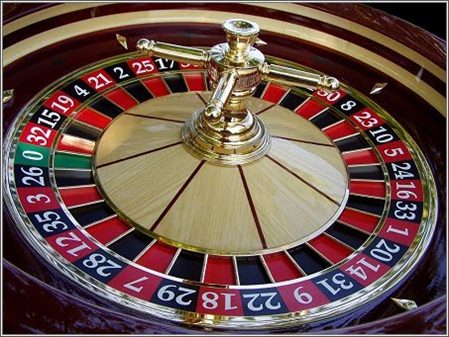 Determinada por:
Salvaxe represión do movemento obreiro
Partido radical salpicado por casos de corrupción: Estraperlo, Nombella.
Desacreditado o partido radical para gobernar a Ceda pretende levar a cabo todo o seu programa de goberno
Ante a negativa do presidente da república que convoca eleccións  para febreiro do 1936
Alejandro Lerroux
54
ELECCIÓNS FEBREIRO 1936
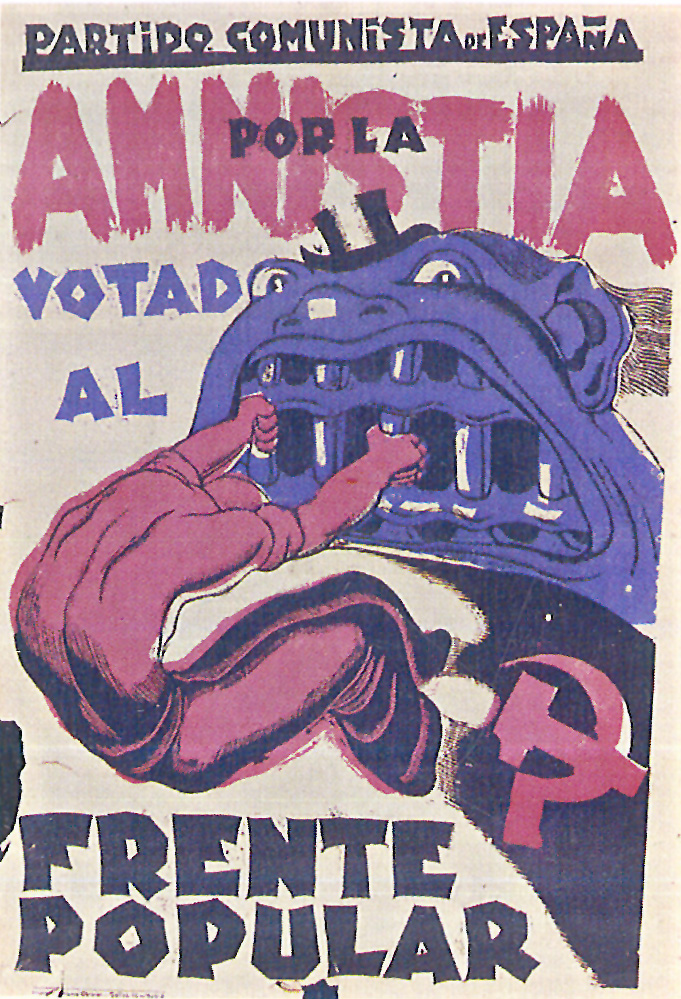 As eleccións de febreiro de 1936.
Partidos de esquerda (republicanos, socialistas e comunistas) agruparonse na Fronte Popular. 
Os partidos de dereita coaligaronse no chamado Bloque Nacional, constituido pola CEDA, os monárquicos e os tradicionalistas, e estaban en contra das reformas.
55
ELECCIÓNS FEBREIRO DE 1936
56
ELECCIÓNS FEBREIRO 1936
Resultados electorais:
A Fronte Popular obtivo o 48% dos votos.
As dereitas  fixeronse acadaron o  46.5%; 
As forzas de centro sólo obtiveron un 5.4% dos votos.
57
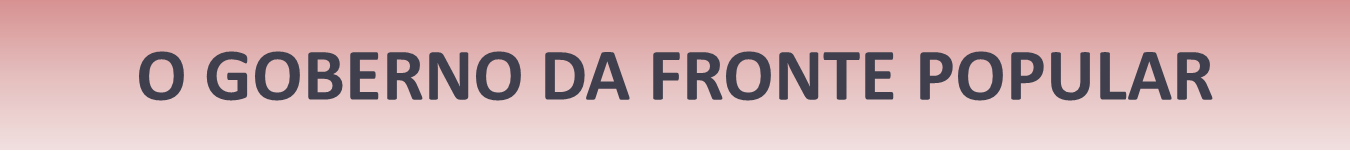 Esta etapa desenvólvese entre febreiro de 1936 e xullo de 1936, cando se inicia a Guerra Civil.
Os gobernos construironse a partir de las  forzasrepublicanas con apoio parlamentario dos socialistas
Hasta maio Azaña foi o xefe do gobernos, pero enton foi nomeado Presidente da República  pasando á xefatura do goberno Casares Quiroga
Desde un principio, esta etapa se enfrentou a  sectores reaccionarios (conspiración militar) e revolucionarios(axitación social)
58
O GOBERNO DA FRONTE POPULAR
Amnistia presos vinculados aá revolución de 1936
Admisión de obreiros despedidos.
Reanudación da reforma agraria
Traslado dos militares máis proclives ao golpismo (Mola, a Navarra e Franco, a Canarias)
Politica territorial: restablecemento da Generalitat, negociacións para a creación do estatuto vasco e do galego.
59
O CLIMA NA CALLE
Pistoleirismo falanxista, dialéctica de puños e pistolas
Milicias de esquerdas, responden.
Empresarios peñan fábricas e expatrian capitais.
Ofensiva sindical da UXT e da CNT, folgas e ocupación masiva de terras.
Conspiracións armadas donde participan elementos do exército e tamén civís
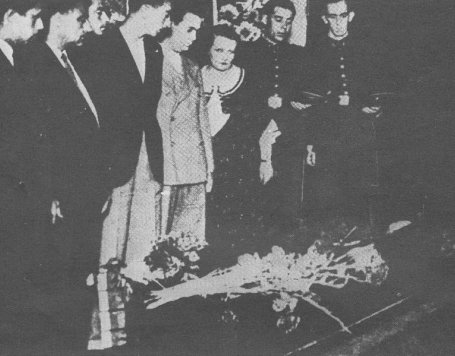 60
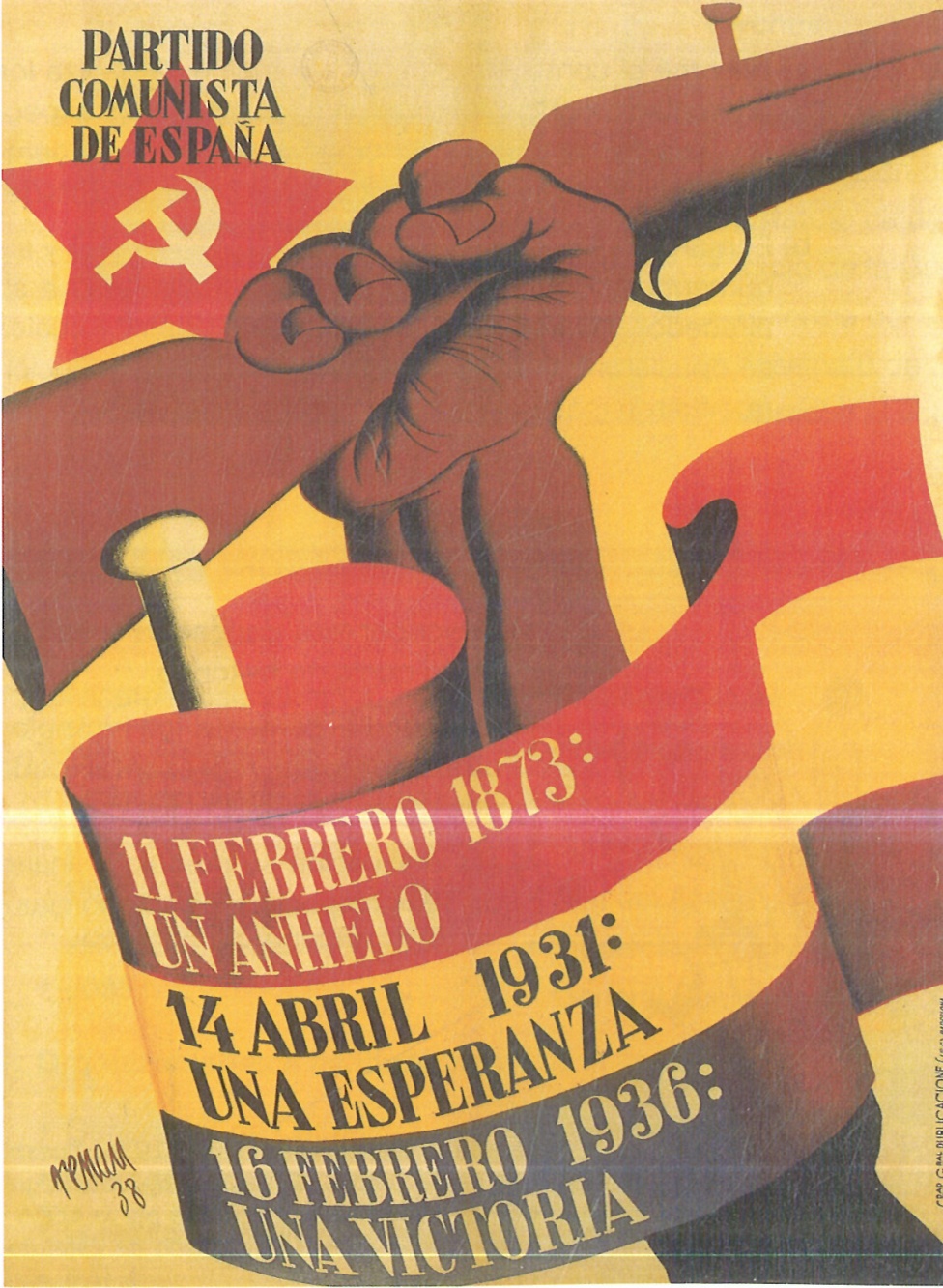 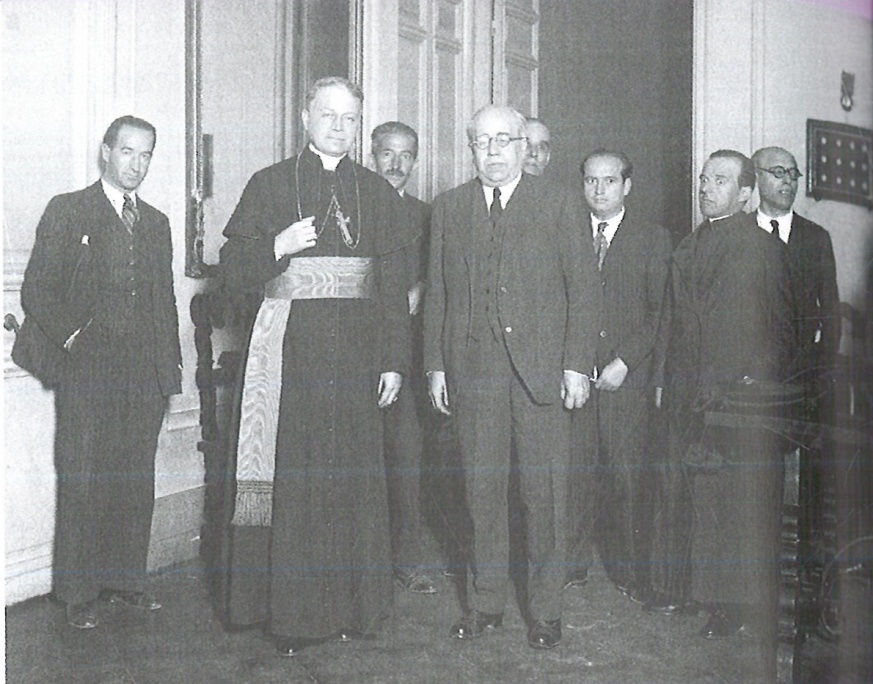 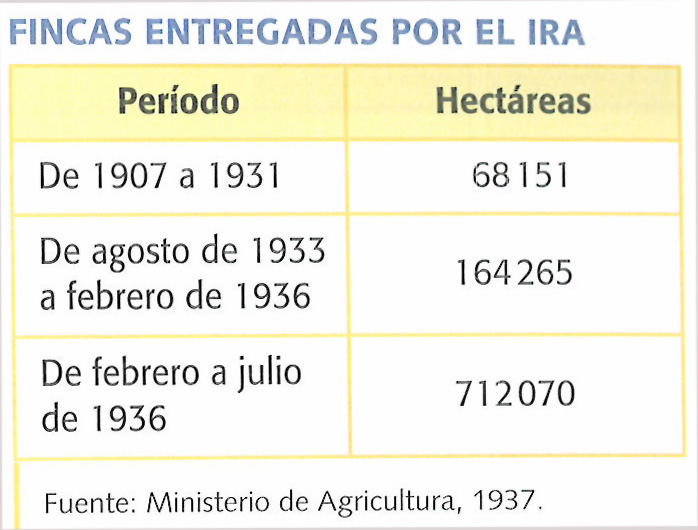 Fincas entregadas polo IRA
O ALZAMENTO
Dende a mesma noite das eleccións xa se intentou a declaración do estado de guerra auspiciado por Franco e apoiado pola UME.
Mola retoma a idea inicial e será o organizador do golpe.
Idea de pronunciamiento simultaneo en todalas goarnicións posibles.
Xefe supremo Sanjurjo.
Franco ao mando do exército de África
Apoio político de forzas de dereita con “milicias políticas”, falanxistas e requetes.
A sublevación  iniciouse en Marrocos o 17 de xullo e o 18  extendeuse a toda a Península. Iniciabase deste  xeiro unha guerra civil que se alongaría durante tres  años.
62
PROBLEMAS DA REPÚBLICA
Diversidade ideolóxica
Oposición grupos máis conservadores
Igresia
Exército
Terratenentes
División esquerda: 
Moderados: burguesía 
Exaltados: proletariado e campesinado
Problema relixioso: Queima de Conventos
63
CONCLUSIÓN
A esperanza frustrada
Esperanzas dun cambio real na sociedad española
Esperanzas frustradas
Falta de cultura democrática
Inestabilidade política
Conflictividade social
64